Comparative Analysis of Present and Future Space Processors with Device Metrics
Tyler M. Lovelly
Ph.D. student
University of Florida

Kevin Cheng
M.S. student
University of Florida

William Garcia
B.S./M.S. student
University of Florida
Dr. Alan D. George
Professor of ECE
University of Florida
May 21, 2014
This work was supported in part by the I/UCRC Program
of the National Science Foundation under Grant Nos. EEC-0642422 and IIP-1161022
Papers of Interest
J. Richardson, S. Fingulin, D. Raghunathan, C. Massie, A. George, and H. Lam, “Comparative Analysis of HPC and Accelerator Devices: Computation, Memory, I/O, and Power,” Proc. of High-Performance Reconfigurable Computing Technology and Applications Workshop (HPRCTA), at SC’10, New Orleans, LA, Nov 14 2010


Lovelly, T.M.; Bryan, D.; Cheng, K.; Kreynin, R.; George, A.D.; Gordon-Ross, A.; Mounce, G., "A framework to analyze processor architectures for next-generation on-board space computing," Aerospace Conference, 2014 IEEE , vol., no., pp.1,10, 1-8 March 2014 doi: 10.1109/AERO.2014.6836387
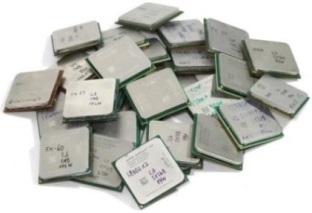 2 of 28
Introduction & Background
3 of 28
Introduction
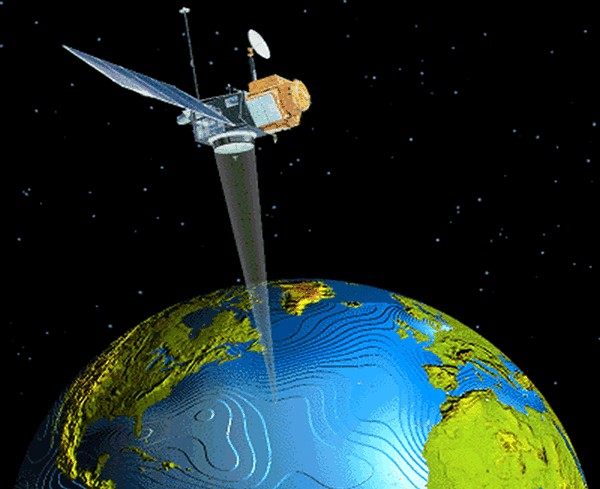 Space computing presents unique challenges
Harsh and inaccessible operating environment
Severe resource constraints – power, size, weight
Stringent requirements for performance and reliability
Increasing need for high-performance space computing
Escalating demands for real-time sensor and autonomous processing
Limited communication bandwidth to ground stations
Legacy space processors that cannot meet performance requirements
Generations behind commercial-off-the-shelf (COTS) processors
Based upon architectures not particularly suited to needs of space computing
Quantitative and objective analysis of processor architectures
Device metrics analysis based on architectural capabilities
Broad and diverse set of architectures under consideration
Targeting space processors and low-power COTS processors (≤ 30 W)
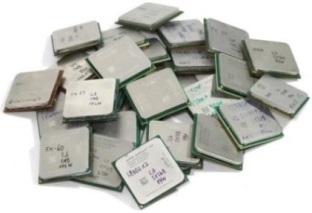 4 of 28
Space Processors
Radiation-hardened (RadHard) processors for high reliability
Outcomes of radiation-hardening
Cumulative effects
Total-Ionizing Dose (TID) ≥ 300 krad(Si)
Single-Event Effects (SEEs)
Immunity to Single-Event Latchup (SEL), Upset (SEU), Functional Interrupt (SEFI)
Performance and power
Slower operating frequency, reduction in cores or execution units, increased power
Techniques for radiation-hardening
Radiation-hardening by process
Insulating oxide layer used in process
Radiation-hardening by design
Specialized circuit-layout techniques
Radiation-hardening by architecture
Fault-tolerant computing strategies
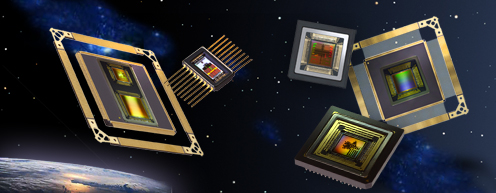 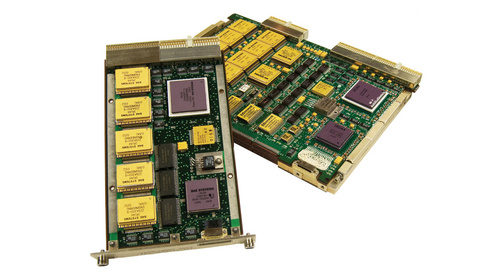 5 of 28
Framework to Analyze Processors
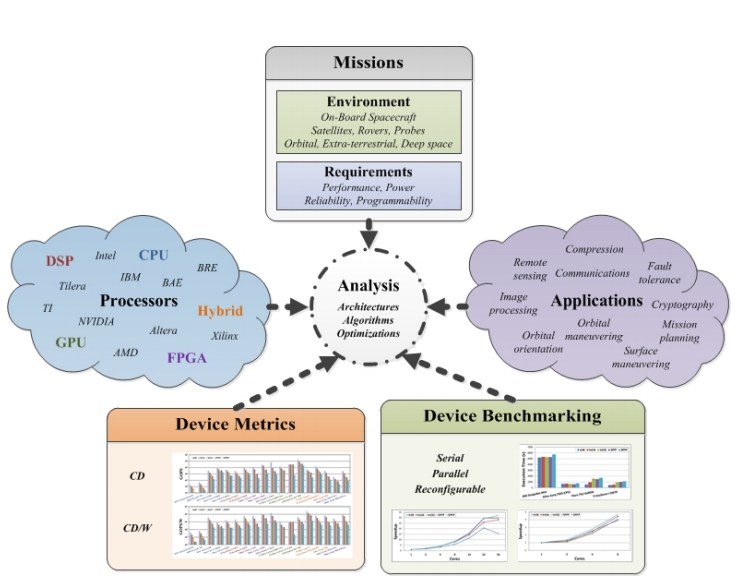 6 of 28
Dwarfs/Benchmarking
What key benchmarks are of interest for space computing?
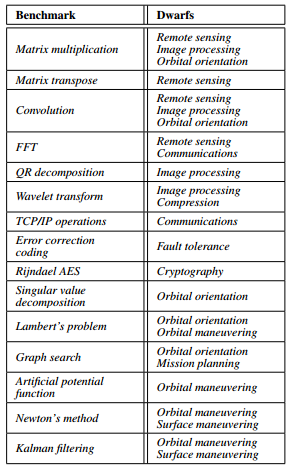 7 of 28
Device Metrics
Suite of quantitative and objective metrics developed by NSF CHREC Center at University of Florida [1-2]
For comparative analysis of broad and diverse set of processors
Central processing units (CPUs)
Digital signal processors (DSPs)
Field-programmable gate arrays (FPGAs)
Graphics processing units (GPUs)
Hybrid combinations of above (often SoCs)
Highly useful for first-order analyses and comparisons
Study broad range of devices with metrics to determine best candidates
Later, study best candidates more deeply with selected, optimized benchmarking
Different methods used for fixed- and reconfigurable-logic devices
Metrics data collected from architectural features of device
Determined from vendor-provided information and tools
Experimental testbed in lab is not required for metrics analysis
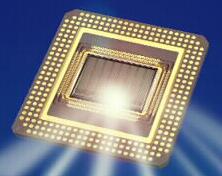 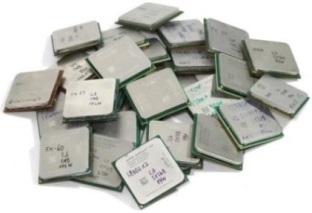 [1] J. Williams, A. George, J. Richardson, K. Gosrani, C. Massie, H. Lam, “Characterization of Fixed and Reconfigurable Multi-Core Devices for Application Acceleration,” ACM Transactions on Reconfigurable Technology and Systems (TRETS), Vol. 3, No. 4, Nov. 2010, pp. 19:1-19:29.
[2] J. Richardson, S. Fingulin, D. Raghunathan, C. Massie, A. George, and H. Lam, “Comparative Analysis of HPC and Accelerator Devices: Computation, Memory, I/O, and Power,” Proc. of High-Performance Reconfigurable Computing Technology and Applications Workshop (HPRCTA), at SC’10, New Orleans, LA, Nov 14, 2010.
8
Device Metrics Analysis
Analyzing performance (GOPS) and power (GOPS/W)
Computational Density (CD) measures theoretical performance
Reported in giga-operations per second (GOPS)
Calculated separately for varying data types
8-bit, 16-bit, and 32-bit Integer (Int8, Int16, and Int32)
Single-precision and double-precision floating point (SPFP and DPFP)
Determine operations mix (additions, multiplications, etc.) based on target apps
CD per Watt (CD/W) measures performance scaled by power
Analyzing memory and input-output bandwidth (GB/s)
Internal Memory Bandwidth (IMB) measures throughput between processor and on-chip memory (cache or BRAM)
External Memory Bandwidth (EMB) measures throughput between processor and off-chip memory (DDR2, DDR3, etc)
Input-Output Bandwidth (IOB) measures throughput between processor and all off-chip resources (DDR, GigE, PCIe, GPIO, etc.)
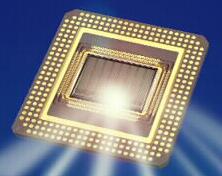 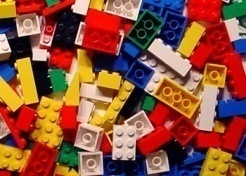 9 of 28
Device Metrics Examples
10 of 28
Device Metrics: CPU Analysis (1/2)
Example: Freescale P5040 (RadHard RAD5545)
COTS counterpart of RadHard RAD5545 CPU from BAE Systems
Fixed-logic CPU: 2.2 GHz, 49 W, quad-core, no SIMD engine
Calculating CD and CD/W
Each core contains
3 integer execution units	1 floating-point execution unit
Can issue 2 instructions each cycle
Calculate operations/cycle for each data type
Int8: 2 ops/cycle	Int16: 2 ops/cycle	Int32: 2 ops/cycle
SPFP: 1 op/cycle	DPFP: 1 op/cycle
CDInt8,Int16,Int32	= 4 cores × 2.2 GHz × 2 ops/cycle = 17.6 GOPS
CD/WInt8,Int16,Int32	= 17.6 GOPS / 49 W		   = 0.36 GOPS/W
CDSPFP,DPFP	= 4 cores × 2.2 GHz × 1 ops/cycle = 8.8 GOPS
CD/WSPFP,DPFP	= 8.8 GOPS / 49 W		   = 0.18 GOPS/W
Operations mix of 50% add, 50% mult
11 of 28
Device Metrics: CPU Analysis (2/2)
Calculating IMB, EMB, and IOB
Each core contains
L1 data cache: 8-byte bus	L1 instr cache: 16-byte bus	L2 cache: 64-byte bus
Total of 2 DDR3 controllers: 8-byte bus; 1600 MT/s
IMBL1data	= 4 cores × 2.2 GHz × 8 bytes   = 70.4 GB/s
IMBL1inst	= 4 cores × 2.2 GHz × 16 bytes = 140.8 GB/s
IMBL2	= 4 cores × 2.2 GHz × 64 bytes = 563.2 GB/s
EMB	= 2 DDR3 × 8 bytes × 1600 MT/s = 25.6 GB/s
IOB	= DDR3 + 10GigE + 1GigE + PCIe + SATA2.0 + GPIO
          	= 25.6 GB/s + 5 GB/s + .5 GB/s
		   + 8 GB/s + .3 GB/s + 8.8GB/s = 48.2 GB/s
Assumes 100% cache hit rate
Based on optimal SerDes lane config.
12 of 28
Device Metrics: FPGA Analysis (1/2)
Example: Xilinx Virtex-5 FX130T
COTS counterpart of RadHard Virtex-5QV FX130 FPGA from Xilinx
Reconfigurable-logic FPGA: different methods required for metrics [3]
Calculating CD and CD/W
FPGA logic resources
Look-up tables (LUTs), Flip-flops (FFs), Multiply-accumulate units (DSPs)
Generate and implement compute cores on FPGA with vendor tools
All combinations of operation and data types: with and without DSP resources
Collect data on resource usage and max. operating frequencies
Linear-programming algorithm optimally packs cores onto FPGA
Max. cores = max. ops/cycle (with pipelined cores)
Use vendor-provided tools for power estimation
Calculate dynamic power based on resource usage for cores
CDInt8 = 2358 ops/cycle × 0.353 GHz  = 833.2 GOPS
CD/WInt8 = 833.2 GOPS / 16.53 W = 50.42 GOPS/W
Operations mix of 50% add, 50% mult
[3] N. Wulf, J. Richardson, and A. George, “Optimizing FPGA Performance, Power, and Dependability with Linear Programming,” Proc. of Military and Aerospace Programmable-Logic Devices Conference (MAPLD), San Diego, CA, April 9 - 12, 2013.
Same process used for all data types
13
Device Metrics: FPGA Analysis (2/2)
Calculating IMB, EMB, and IOB
298 Block RAM units (BRAMs): 9-byte bus, 2 ports, 0.266 GHz operating frequency
5 DDR2 controllers: 8-byte bus, double data rate, 0.266 GHz operating frequency
840 GPIO pins: 0.8 Gb/s data rate
20 RocketIO GTX transceivers: 6.5 Gb/s data rate
IMBBRAM = 298 BRAMs × 0.266 GHz × 9 bytes × 2 ports = 1430.04 GB/s
EMB = 5 DDR2 × 0.266 GHz × 8 bytes × 2 (double data rate) = 21.33 GB/s
IOB = DDR2 + GPIO + RocketIO GTX transceivers
	    = 21.33 GB/s + (840 pins × 0.8 Gb/s)
	       + (20 transceivers × 6.5 Gb/s) = 121.58 GB/s
Based on max. packing of memory controllers
14 of 28
Benchmarking Examples
15 of 28
Benchmarking: P5040 (1/2)
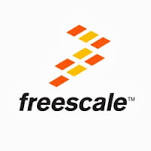 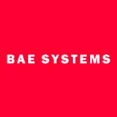 Max performance of ~3.09 GOPS
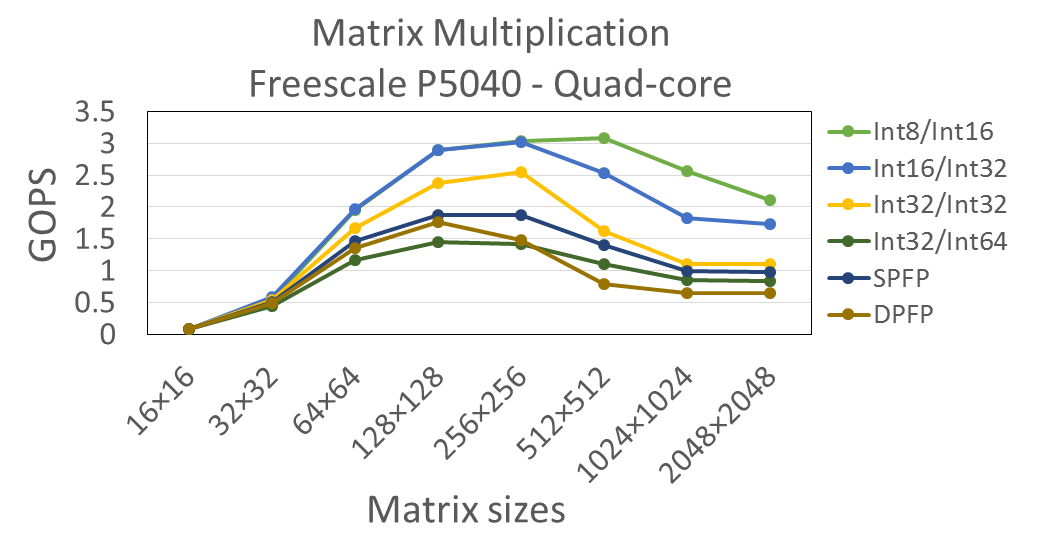 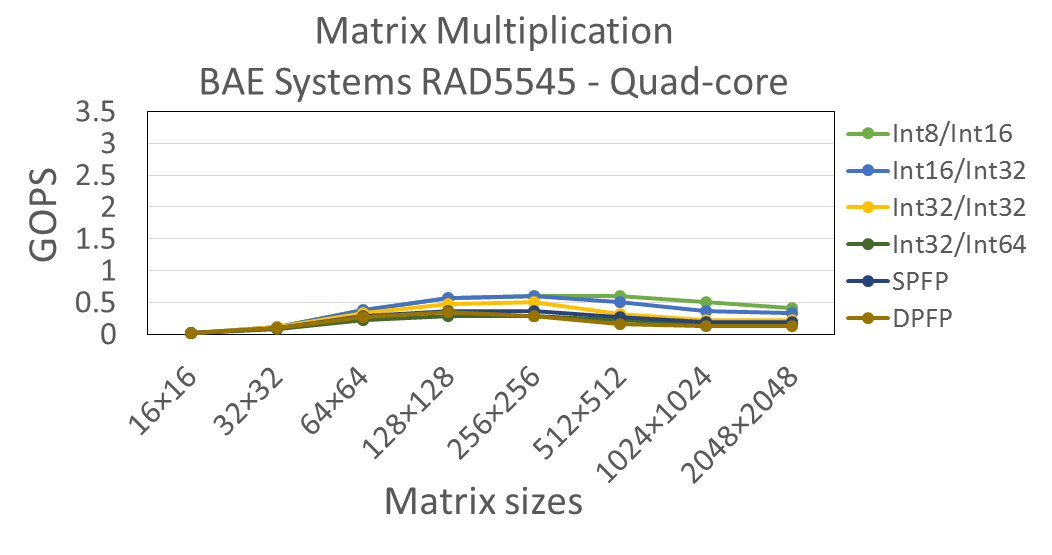 Max performance of ~0.61 GOPS
Performance analysis
Scales down with higher precision
Exception: Int32/Int64 slower than SPFP due to larger output matrices
Very high parallel efficiency; approaching linear speedup
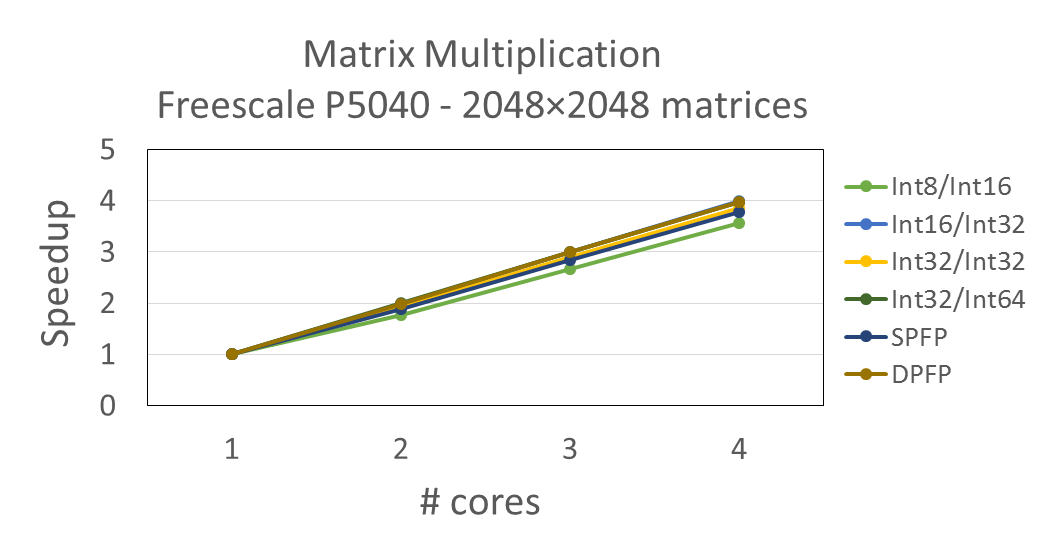 Speedup consistent for all data types
16 of 28
Benchmarking: P5040 (2/2)
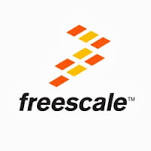 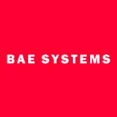 Max performance of ~0.84 GOPS
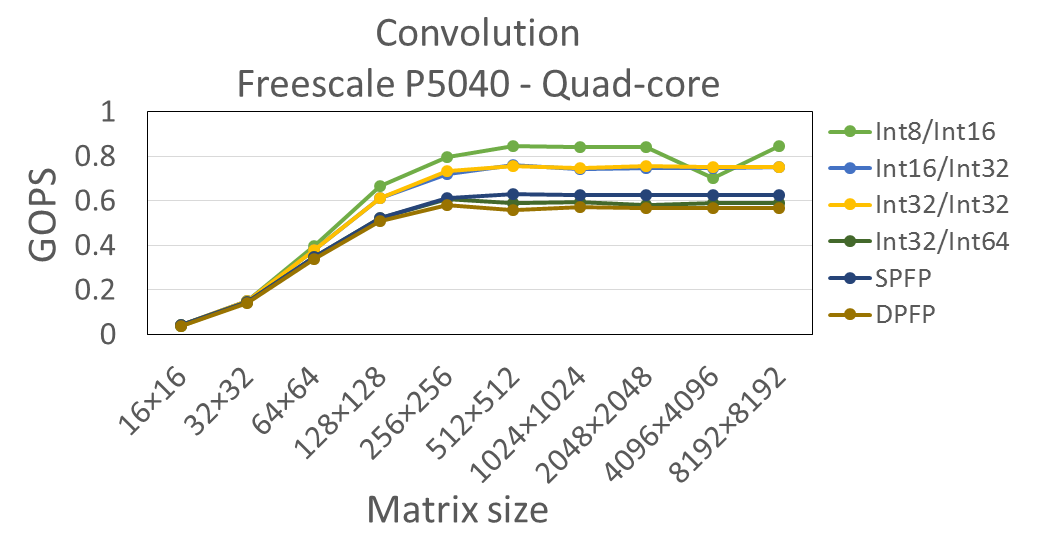 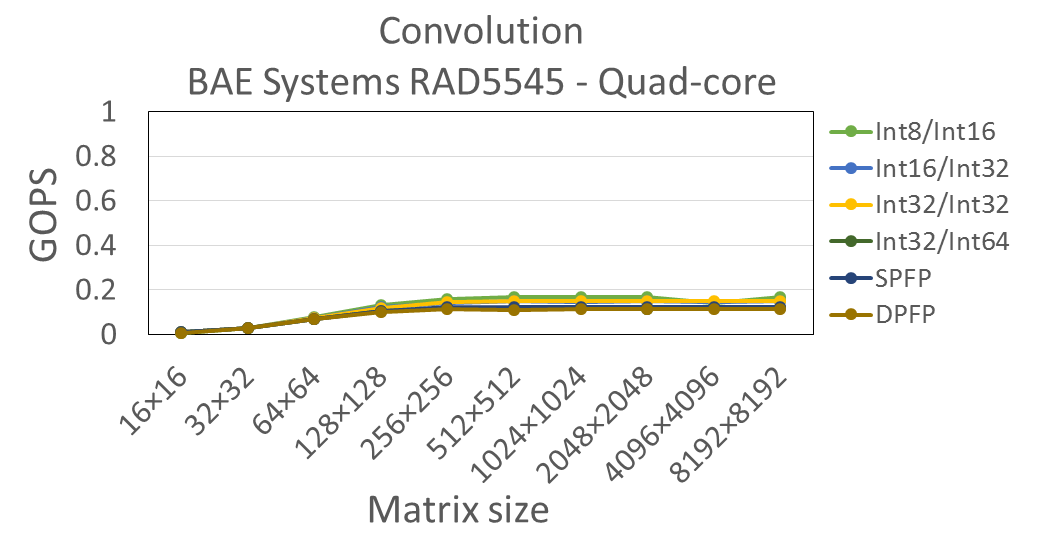 Max performance of ~0.17 GOPS
Supports higher sizes than matrix multiplication
Performance analysis
Scales down with higher precision
Slower GOPS than matrix multiplication
More overhead from indexing matrices
Moderate parallel efficiency with peak performance at 4 cores
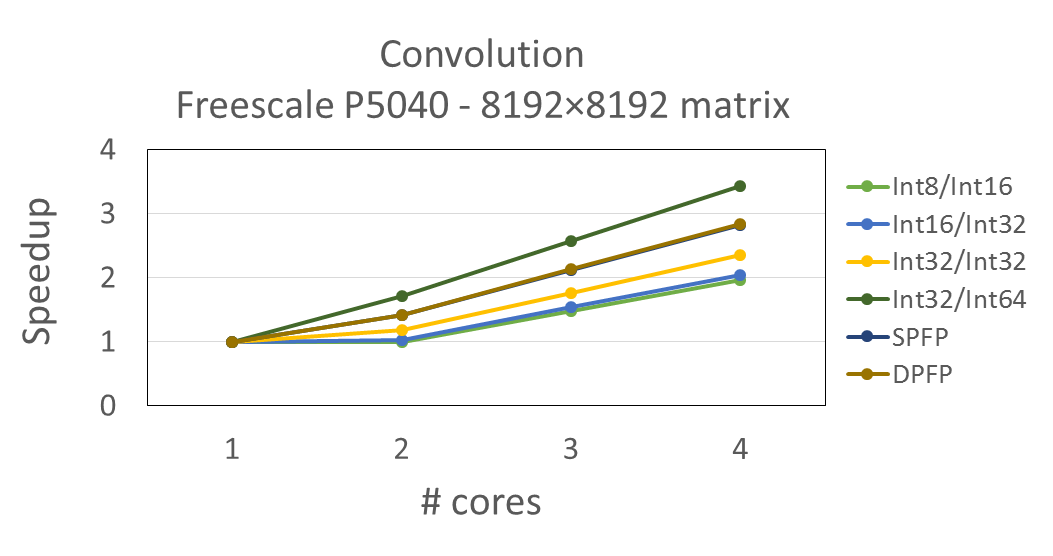 17 of 28
Current Research Data
18 of 28
Space Processor Comparisons (1/2)
COTS counterpart to RadHard Xilinx Virtex-5QV FX130
COTS device in CHREC Space Processor (CSP)
COTS counterpart to RadHard BAE Systems RAD5545
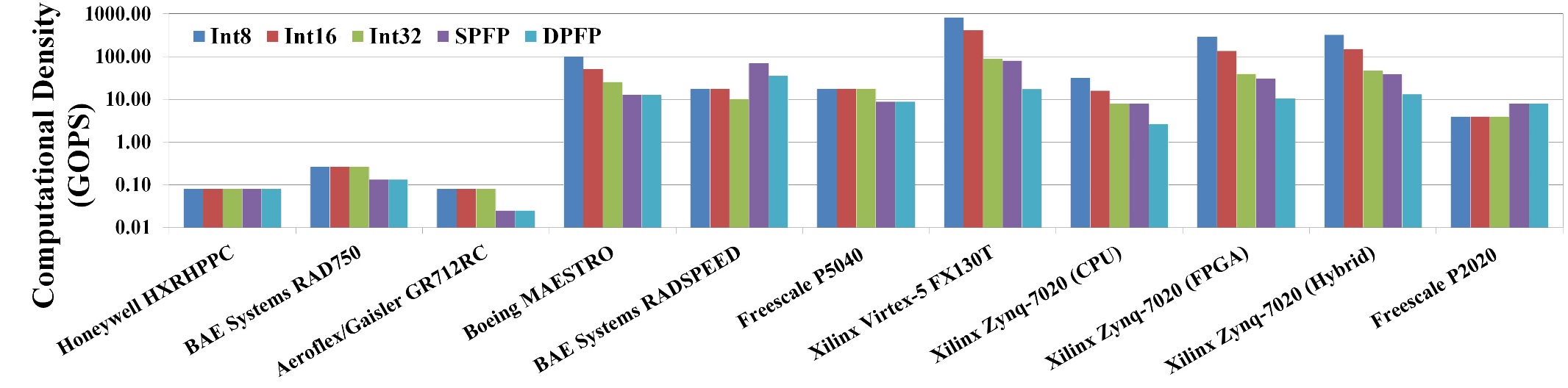 Older RadHard CPUs greatly outperformed
COTS device in Space Micro Proton400k
RadHard
COTS counterparts to RadHard
COTS being deployed in space
RadHard data unavailable; loss in performance is expected
FPGA gives better CD and CD/W than CPU
FPGAs give high CD and CD/W for all data types
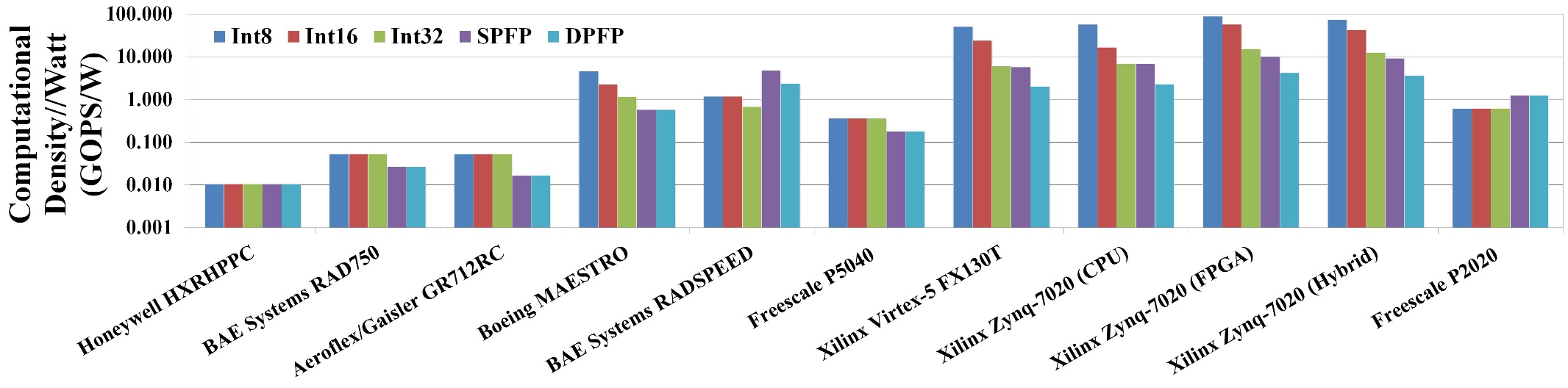 Many-core CPU gives high integer CD, but low CD/W
DSP gives high floating-point CD and CD/W
19 of 28
Results displayed in logarithmic scale
Space Processor Comparisons (2/2)
BRAMs in FPGAs give much greater IMB than caches
After FPGAs, multi-core and many-core CPUs give high IMB
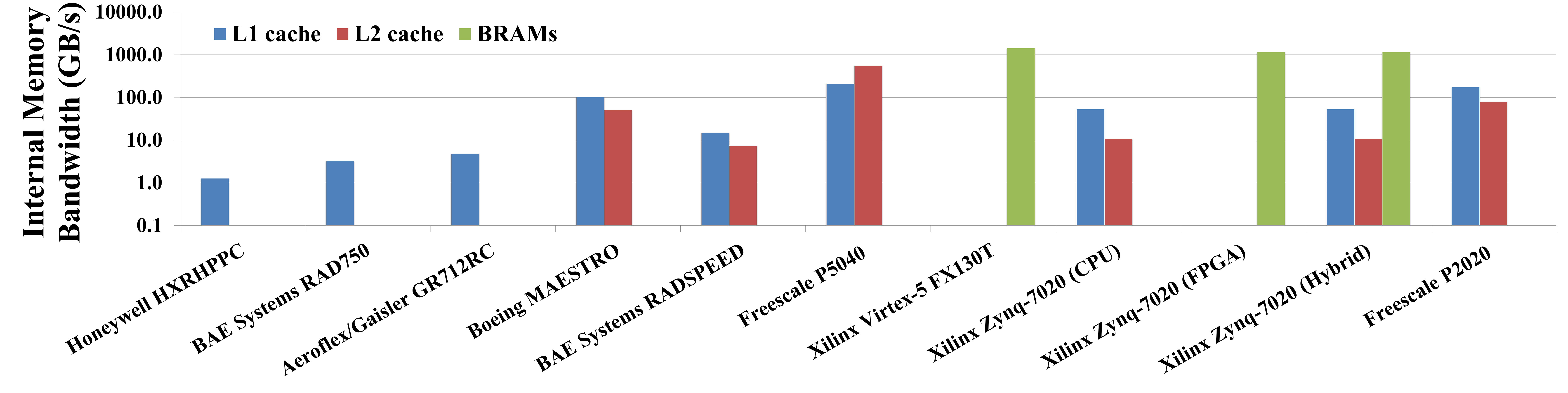 Older RadHard CPUs greatly outperformed
RadHard
COTS counterparts to RadHard
COTS being deployed in space
RadHard data unavailable; loss in performance is expected
Highest EMB and IOB given by FPGAs
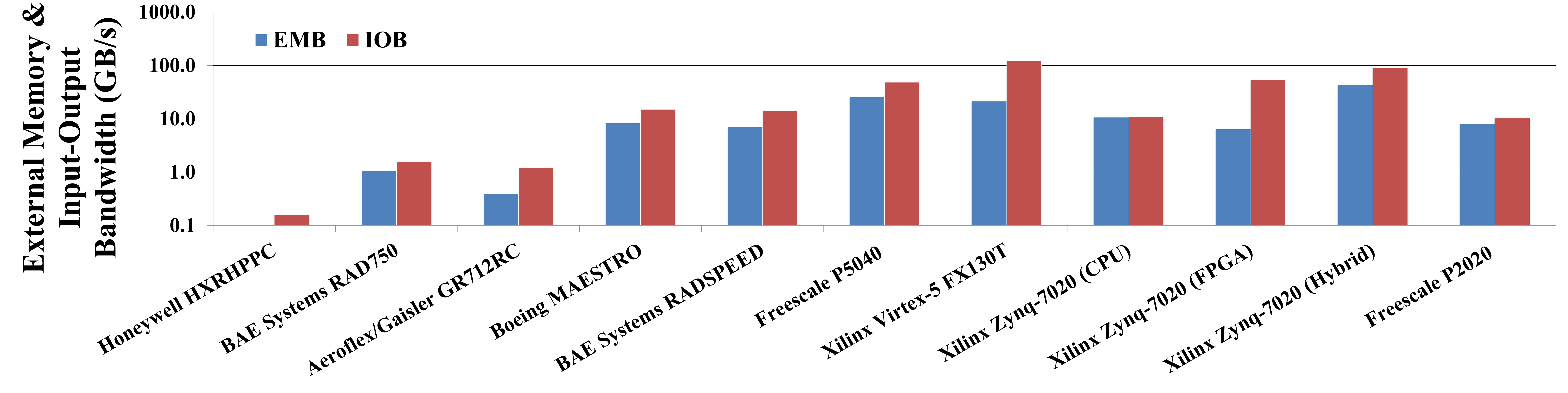 Multi-core and many-core CPUs give high EMB and IOB
EMB based on controller for external L2 cache
No controllers for external memory
20 of 28
Results displayed in logarithmic scale
RadHard vs. COTS Counterparts (1/2)
RadHard version achieves ~28% of original CD
RadHard version achieves ~73% of original CD
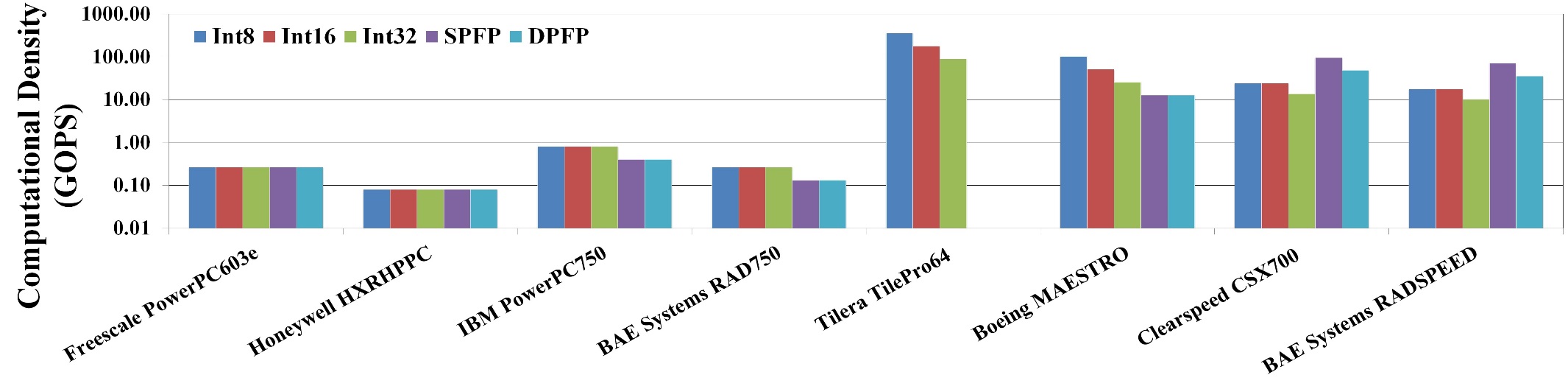 RadHard version achieves ~33% of original CD
RadHard version achieves ~30% of original CD
COTS vs. RadHard
COTS vs. RadHard
COTS vs. RadHard
COTS vs. RadHard
Less integer and floating-point units
Less cores, but adds floating-point units
RadHard version achieves ~49% of original CD/W
RadHard version achieves ~29% of original CD/W
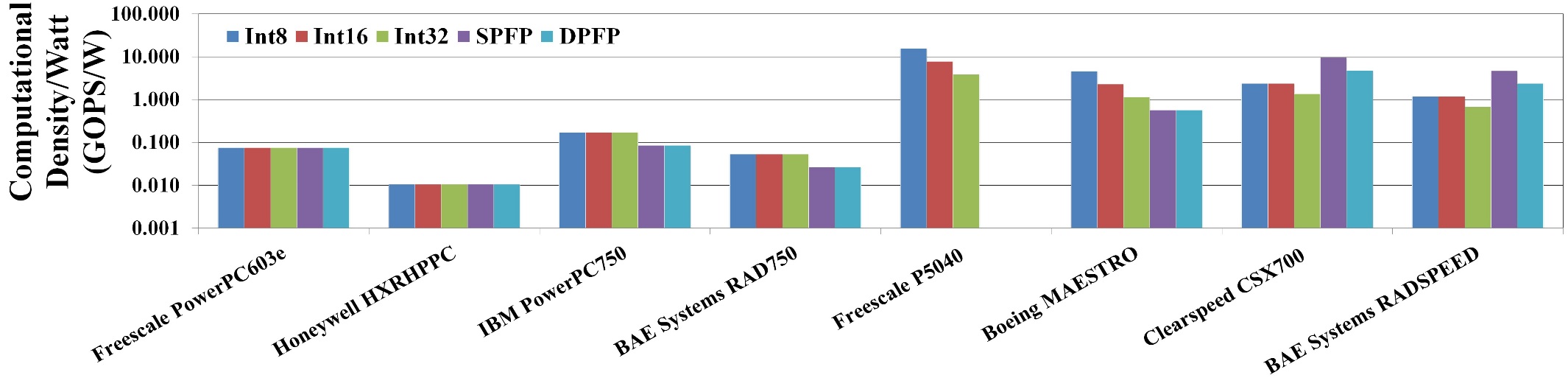 RadHard version achieves ~31% of original CD/W
RadHard version achieves ~14% of original CD/W
21 of 28
Results displayed in logarithmic scale
RadHard vs. COTS Counterparts (2/2)
Exception is RADSPEED, which achieves ~93% of original IMB
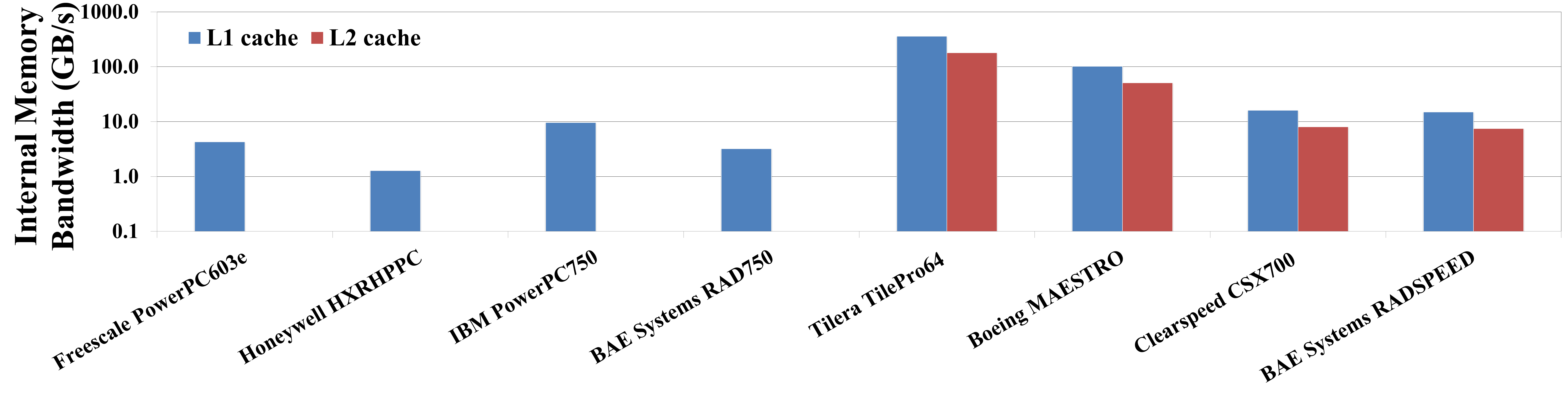 Changes in IMB for RadHard versions largely consistent with changes in CD
COTS vs. RadHard
COTS vs. RadHard
COTS vs. RadHard
COTS vs. RadHard
No L2 cache
Only supports external L2 cache
Changes in EMB for RadHard versions is consistent with changes in IMB
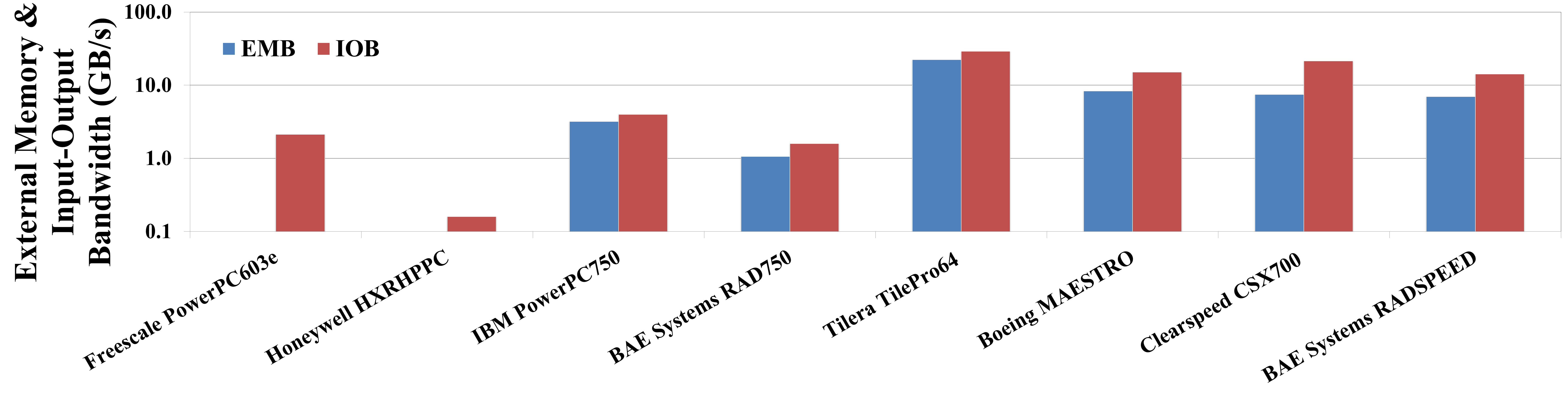 No controllers for external memory
EMB based on controller for external L2 cache
22 of 28
Results displayed in logarithmic scale
RadHard vs. COTS Comparisons (1/2)
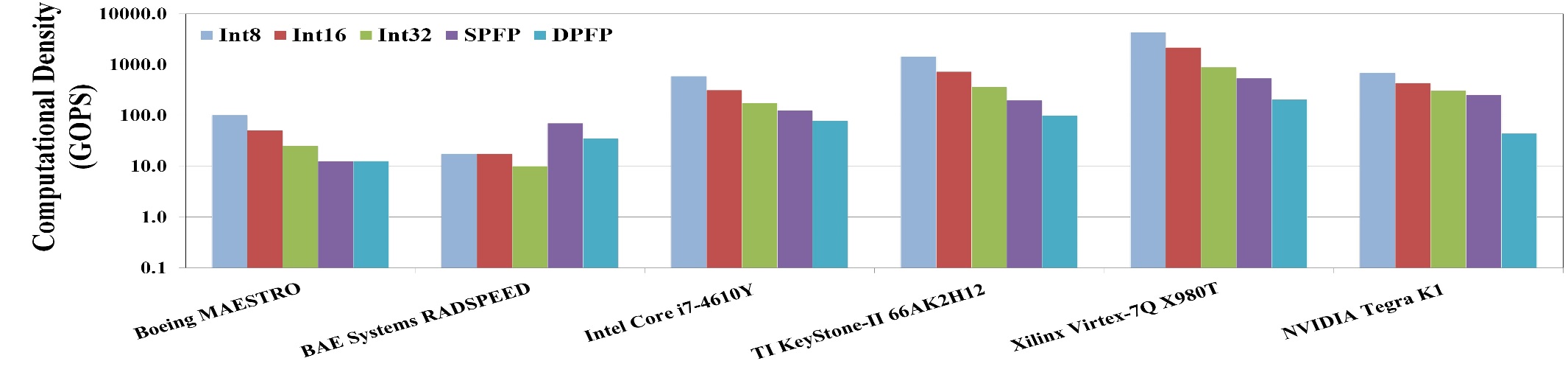 RadHard DSP gives ~0.4-6% of integer CD and ~13-80% of floating-point CD of leading COTS devices
RadHard CPU gives ~2-17% of integer CD and ~2-28% of floating-point CD of leading COTS devices
RadHard CPU
COTS CPU
COTS CPU + DSP
COTS FPGA
COTS CPU + GPU
RadHard DSP
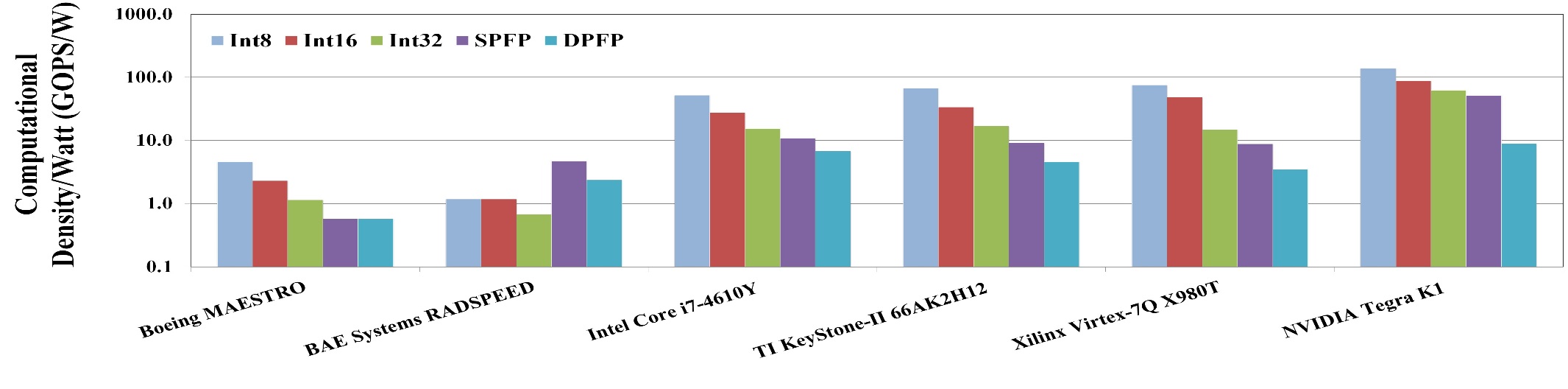 RadHard CPU gives ~2-9% of integer CD/W and ~1-17% of floating-point CD/W of leading COTS devices
RadHard DSP gives ~0.8-5% of integer CD/W and ~9-68% of floating-point CD/W of leading COTS devices
23 of 28
Results displayed in logarithmic scale
RadHard vs. COTS Comparisons (2/2)
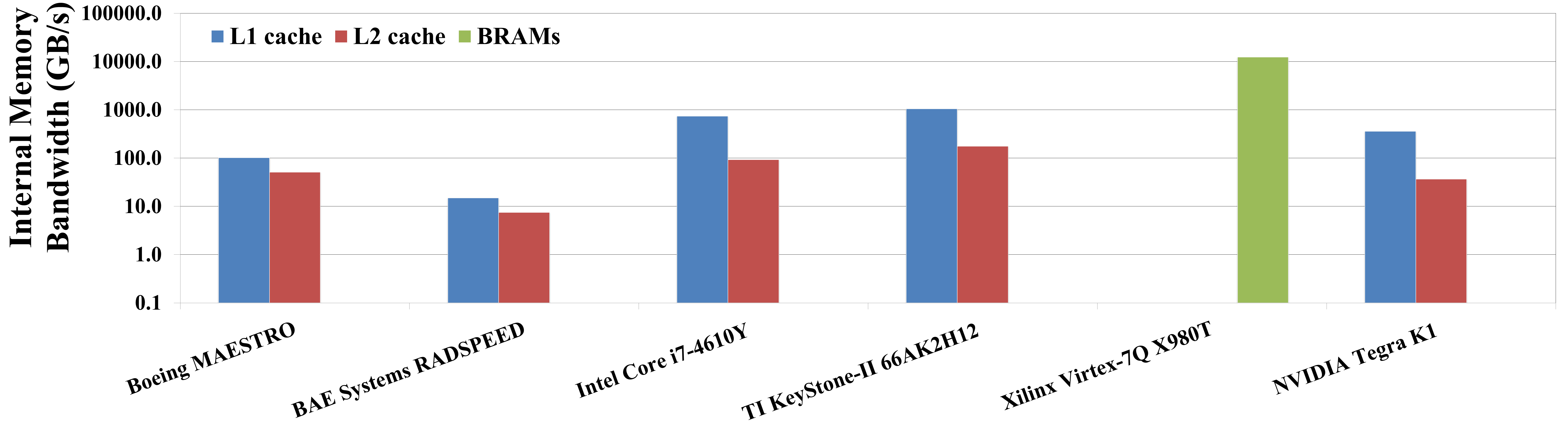 RadHard CPU gives varying % of IMB of leading COTS devices
~18% for CPU, ~12% for DSP,
~1% for FPGA, ~39% for GPU
RadHard DSP gives small % of IMB of leading COTS devices
~3% for CPU, ~2% for DSP,
~0.2% for FPGA, ~6% for GPU
RadHard CPU
COTS CPU
COTS CPU + DSP
COTS FPGA
COTS CPU + GPU
RadHard DSP
RadHard CPU gives varying % of EMB/IOB of leading COTS devices
~24/33% for CPU, ~29/31% for DSP,
~9/4% for FPGA, ~60/67% for GPU
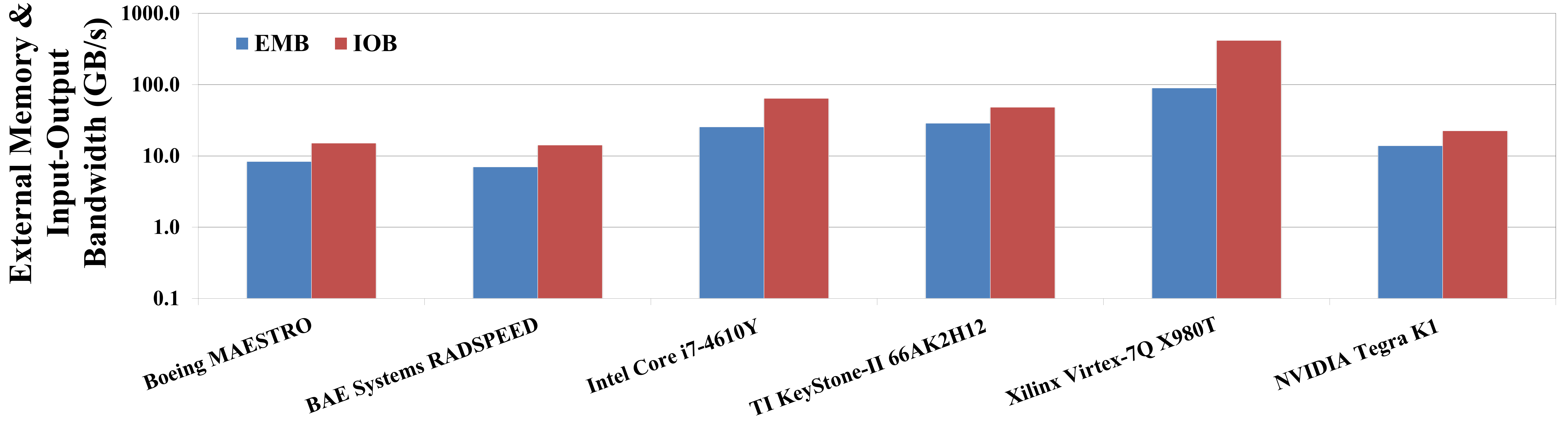 RadHard DSP gives varying % of EMB/IOB of leading COTS devices
~27/22% for CPU, ~24/29% for DSP,
~8/3% for FPGA, ~50/63% for GPU
24 of 28
Results displayed in logarithmic scale
Appendix: Device Metrics Data
25 of 28
[Speaker Notes: Slide 8: Justin
Requesting a minimum of 3 memberships, directly correlating to how many platforms and benchmarks we can do]
Conclusions & Future Research
26 of 28
Conclusions and Future Research
Conclusions
Device metrics provides powerful 1st order evaluation
Lower cost
Much less time to analyze
Benchmarking is used for more detailed analysis
Cost of acquiring testbeds
Time and cost spent to develop benchmarks for specific architectures
Leveraging both provides valuable insight

Future Research
Profile operations mixes of more space dwarfs
Perform device metrics with resulting operations mixes
i.e. 20% ADD, 30% DIVIDE, 50% MULT (a.o.t 50% ADD / 50% MULT)
Benchmark more COTS devices & extrapolate to RadHard
i.e. Scale by clock speed and power
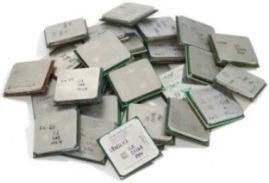 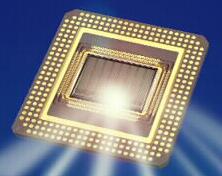 27 of 28
[Speaker Notes: Slide 8: Justin
Requesting a minimum of 3 memberships, directly correlating to how many platforms and benchmarks we can do]
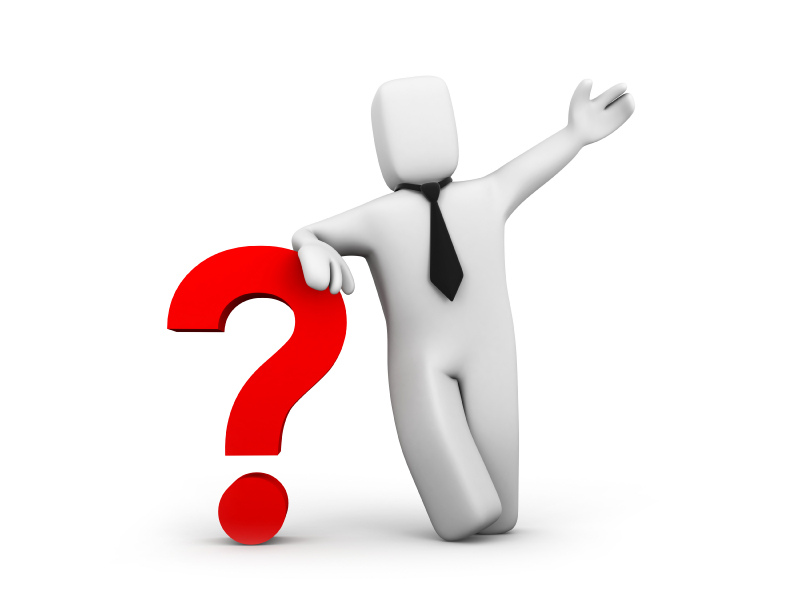 28 of 28
[Speaker Notes: Slide 8: Justin
Requesting a minimum of 3 memberships, directly correlating to how many platforms and benchmarks we can do]